Які жанри образотворчого мистецтва ви знаєте?
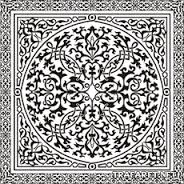 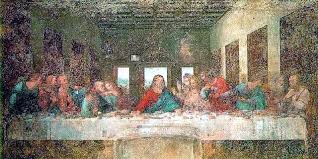 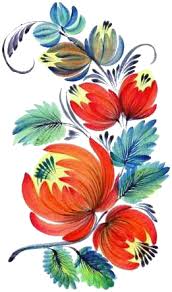 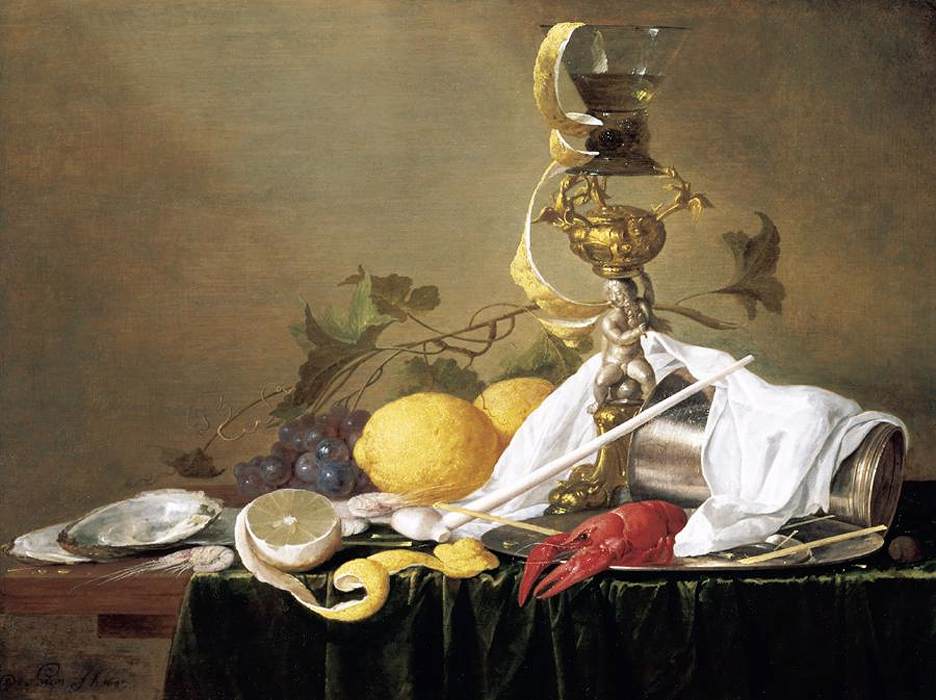 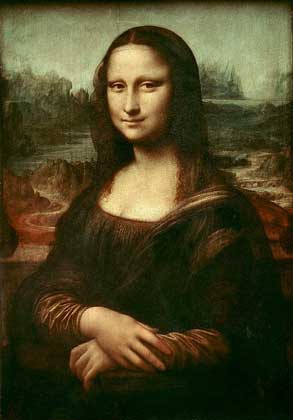 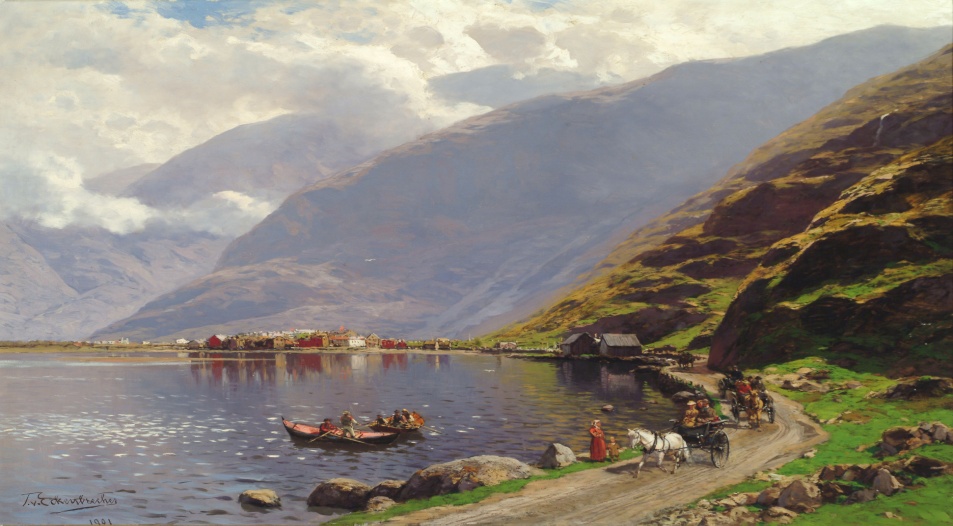 Як називається композиція зі скла ,що пропускає світло,і вбудована у віконний отвір?
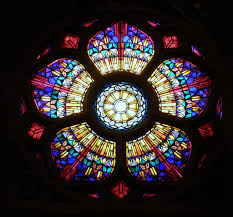 Як називається дощечка для змішування фарб?
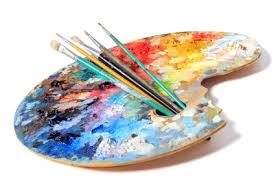 При змішуванні яких кольорів можна отримати зелений колір?
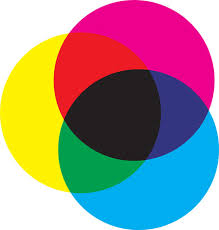 Який колір вийде ,якшо змішати червону і синю фарбу?
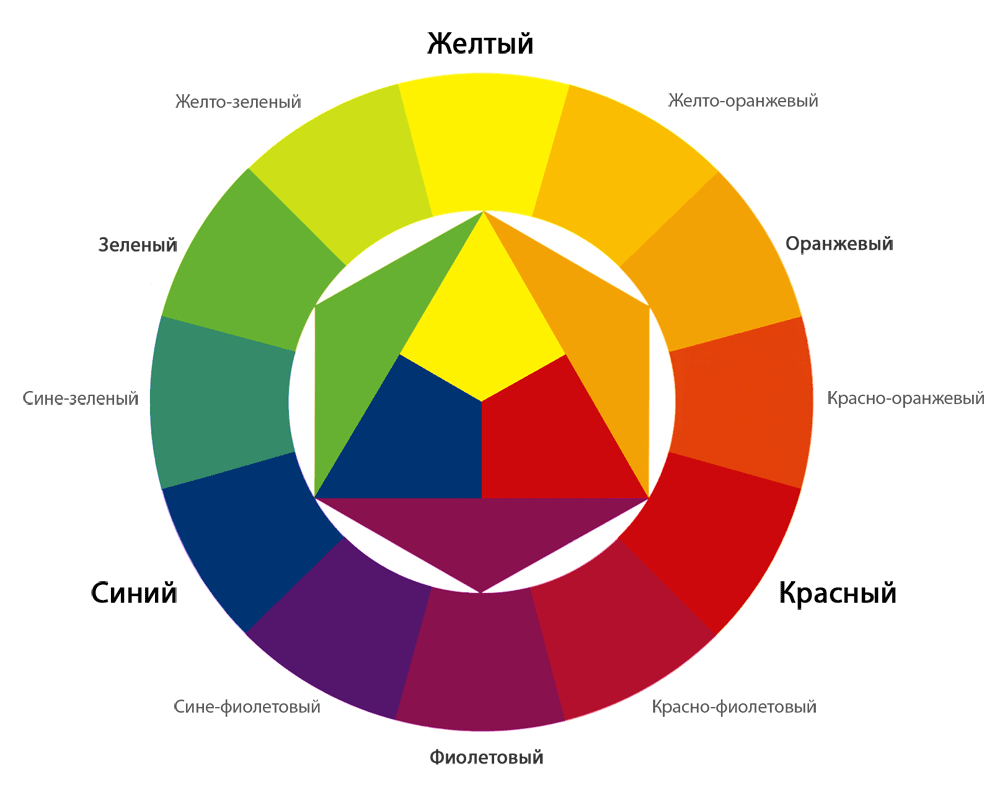 Малюнки,виконані олівцем,вугіллям,тушшю або фарбою одного кольору,відносяться до…
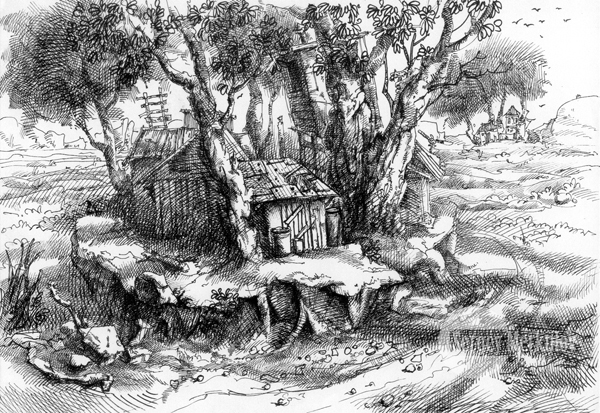 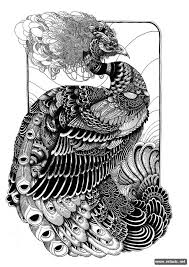 Жанр образотворчого мистецтва,що відтворює природу?
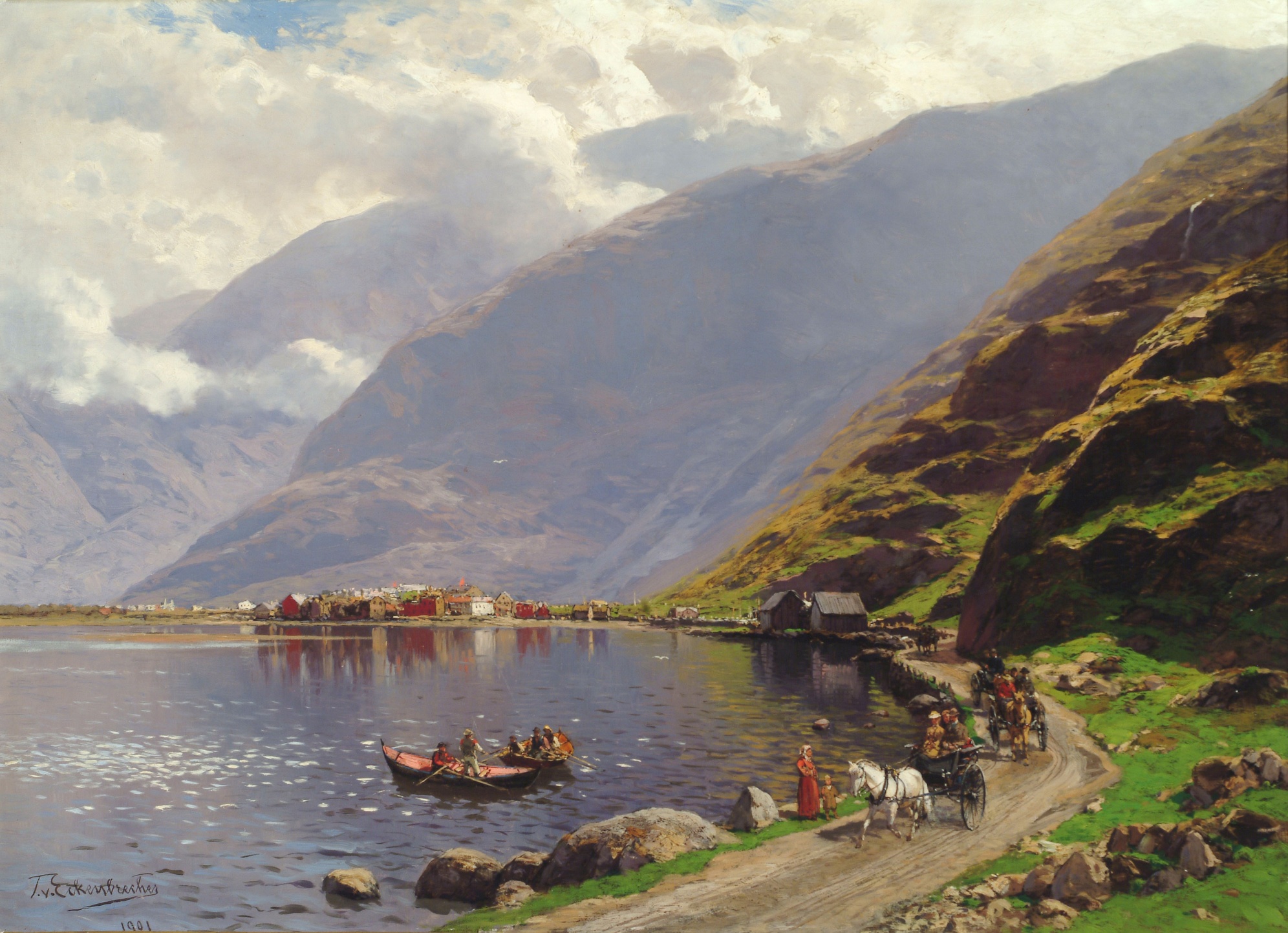 Що таке натюрморт?
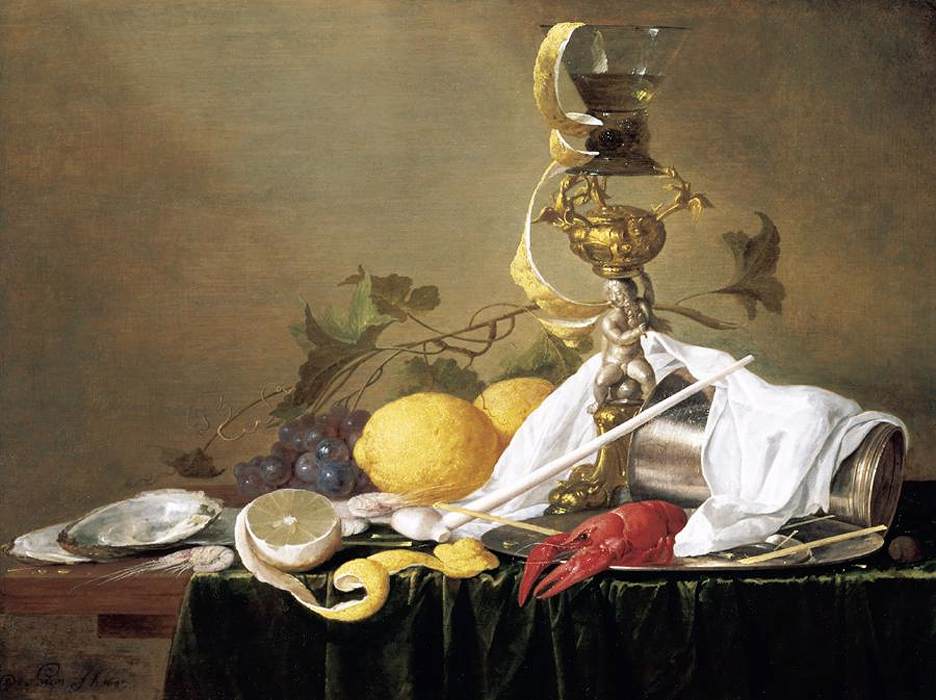